Lecture-9: Frequency Analysis of Signalsand Systems
Dirichlet Conditions
Power Density Spectrum of Periodic Signals
Problems
Example-4.1.1: Determine the Fourier series and the power density spectrum of the rectangular pulse train signal illustrated in the following figure: 
                     







                                                

                                                      Figure: Continuous-time period train of rectangular pulses
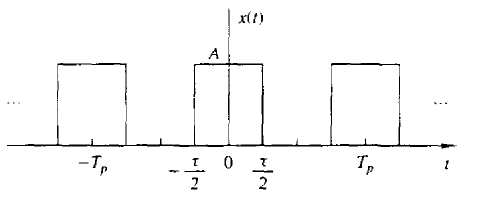